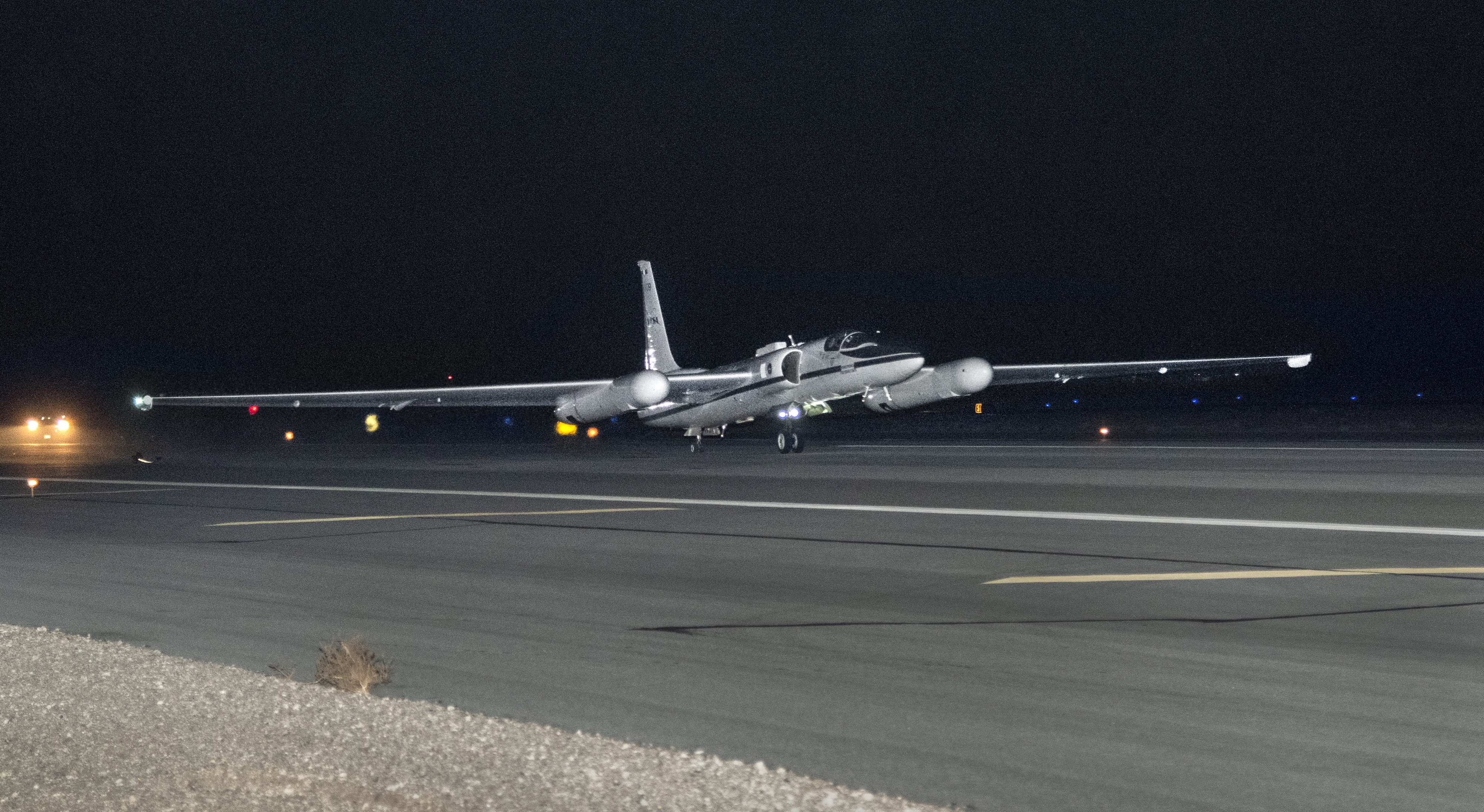 An Update on the
Airborne Lunar Spectral Irradiance
(Air-LUSI)





K. Turpie, UMBC / JCET

MODIS/VIIRS Calibration Workshop
26 February 2021
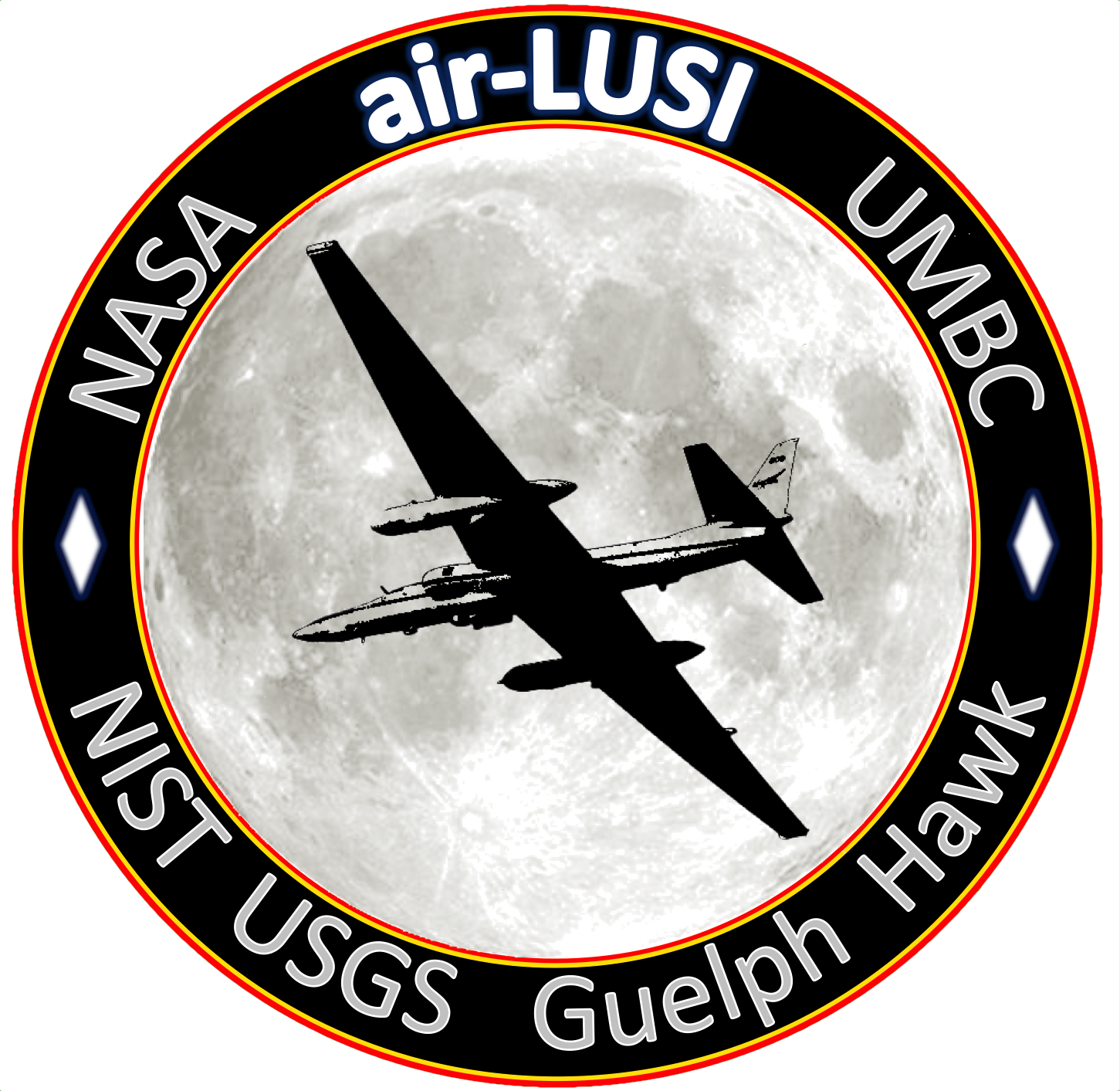 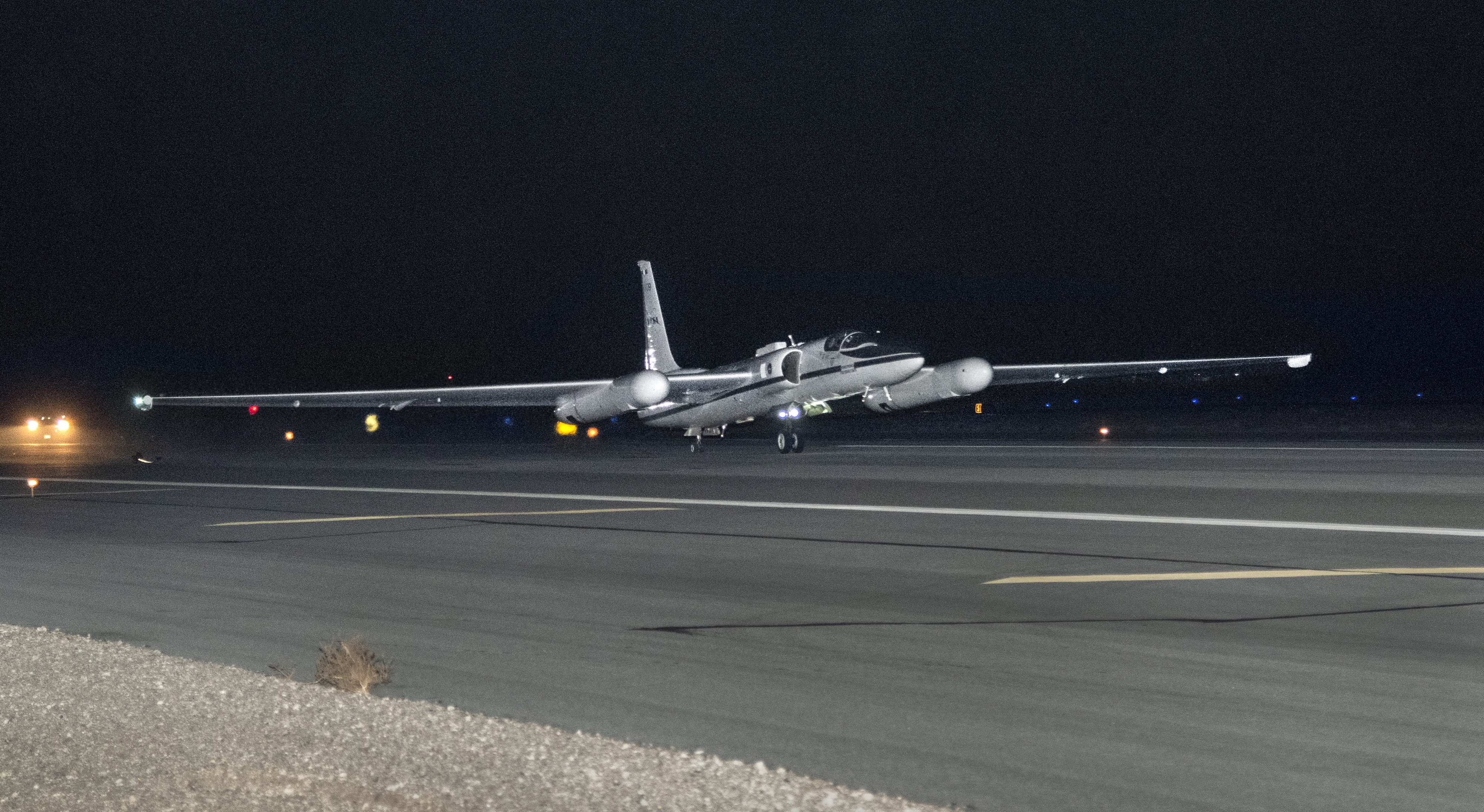 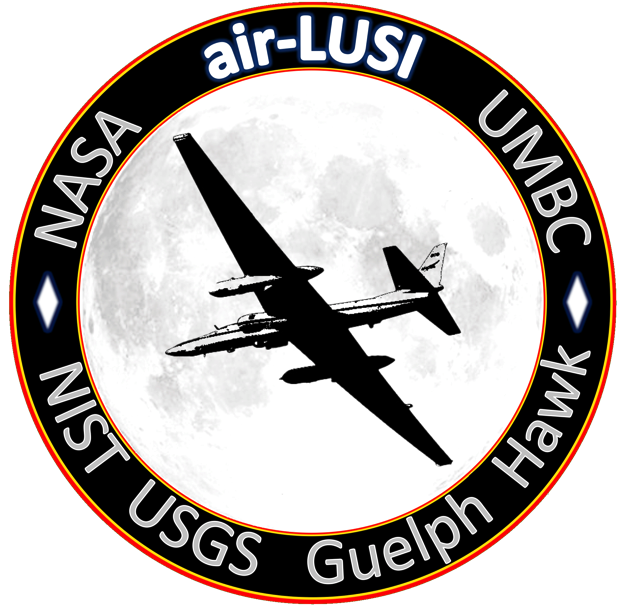 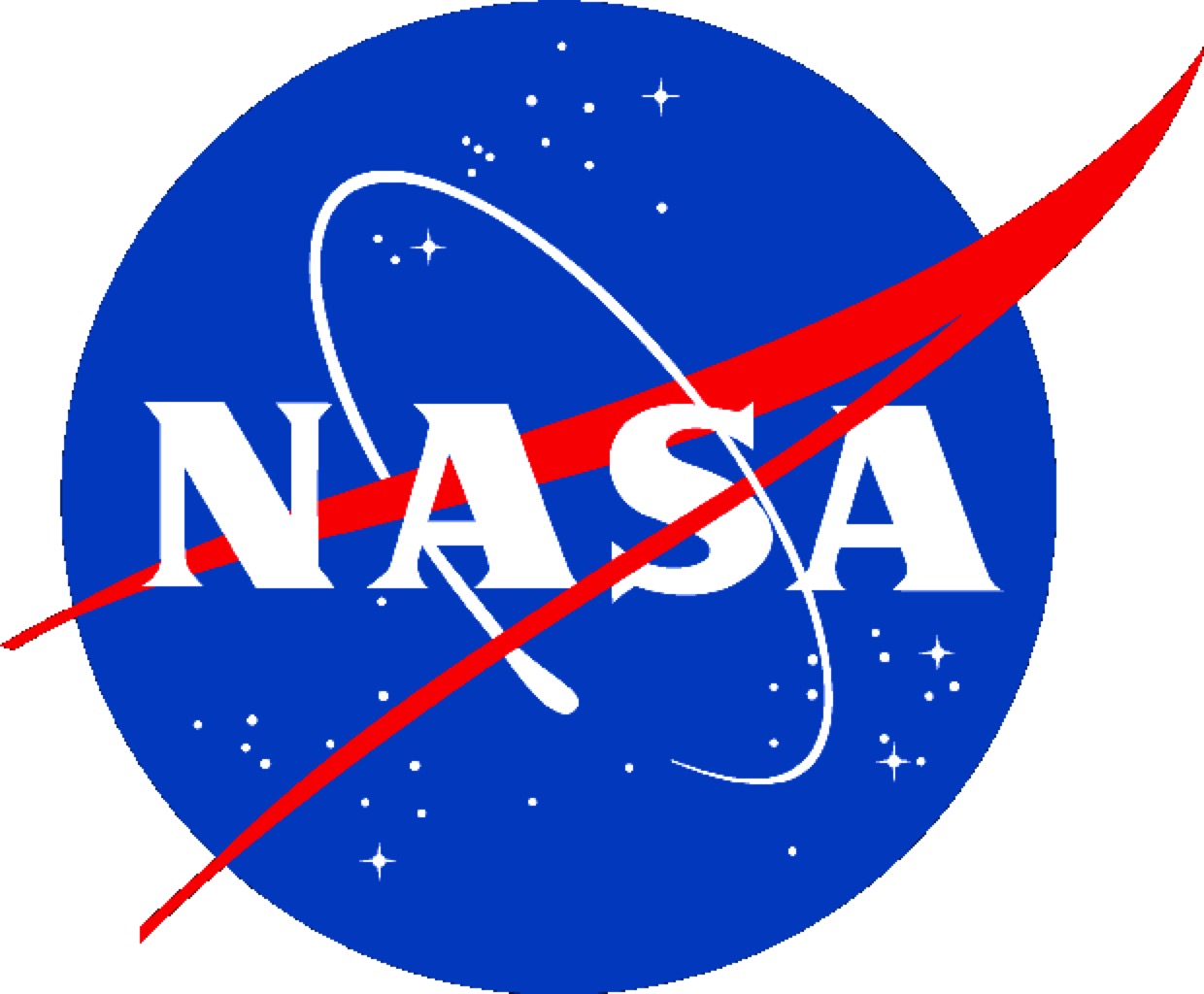 Air-LUSI
AITT Program Team
Andrew Newton (U of Guelph)
Steve Grantham (NIST)
Tom Larason (NIST)
Stephen Maxwell (NIST)
Joe Rice (NIST)
Kevin Turpie, PI (UMBC/GSFC 616.2)
Steve Brown, Co-I (NIST)
John Woodward, Co-I (NIST)
Andrew Gadsden, Co-I (U of Guelph)
Tom Stone, Co-I (USGS)
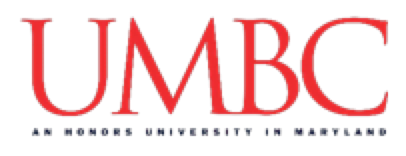 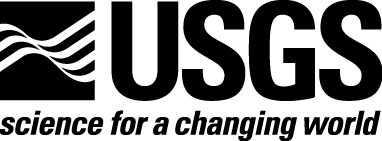 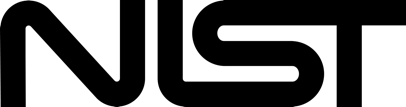 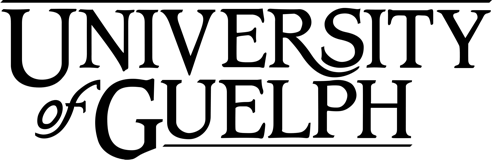 ADVANCEMENT OF ABSOLUTE LUNAR CALIBRATION

Lunar calibration potentially can provide cost-effective absolute calibration of reflected solar bands that is accurate and inter-consistent across multiple sensors.

Benefits
A permanent (and retrospective) common reference not affected by climate.
Inter-consistent Earth climate data records across series of missions and data gaps.
Intercalibration of sensors between international partners.
Enable future constellation architectures and very small or inexpensive platforms.
Enhanced calibration for aquatic remote sensing.

Cost: Low

Steps
Improve lunar calibration reference:
- Acquire high-accuracy, SI-traceable measurements of the Moon.
- Use new measurements to advance the lunar model.
Improve techniques for lunar measurements by satellite sensors.
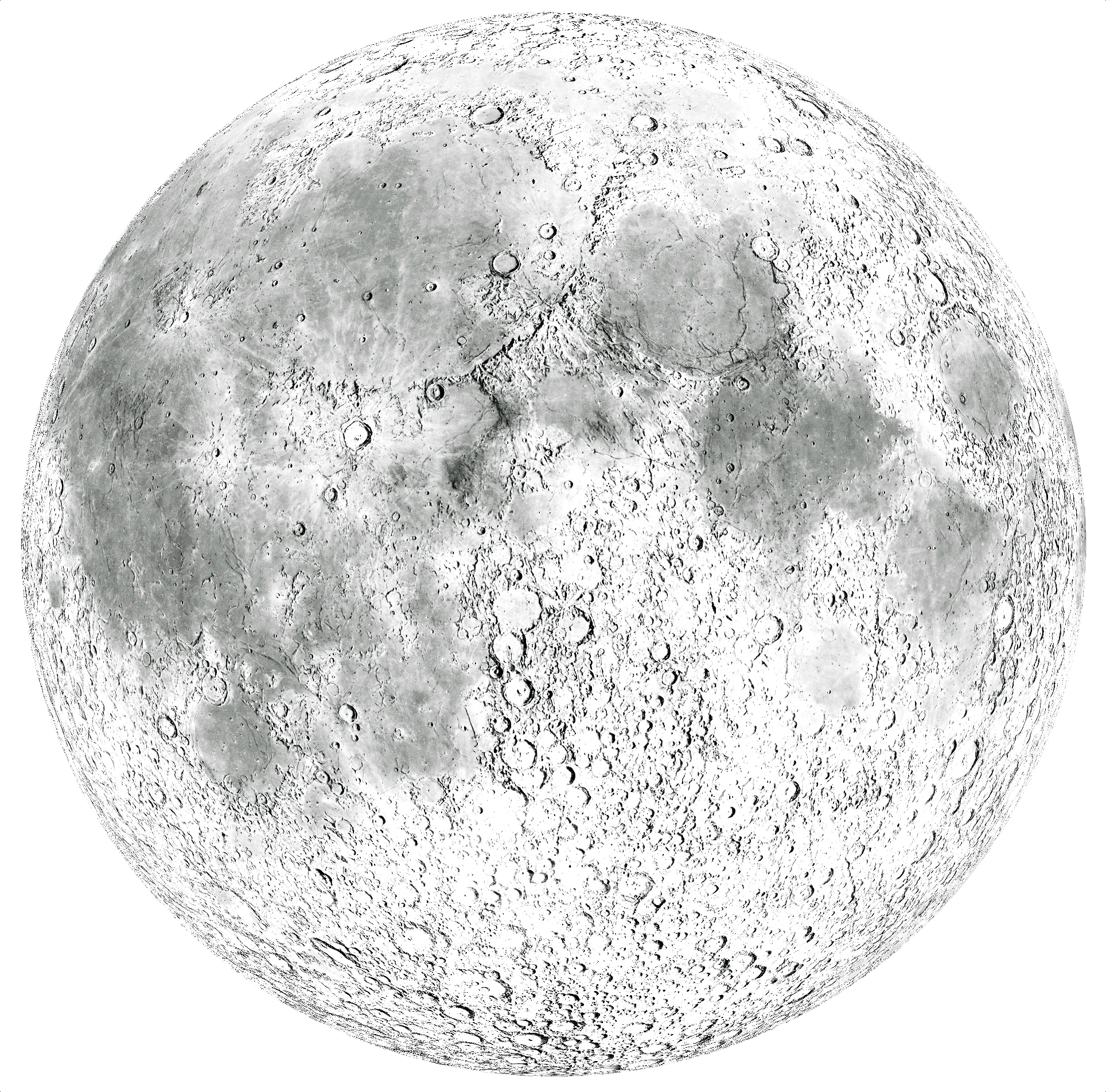 3
Objectives
Air-LUSI
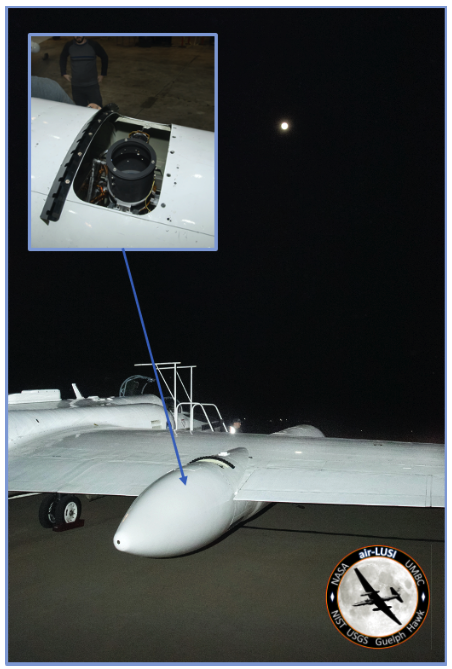 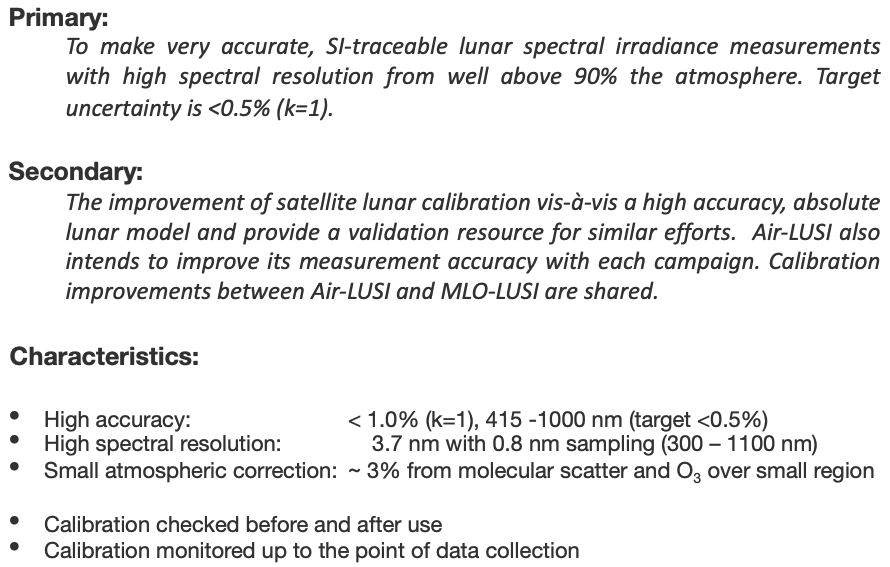 4
ER-2 Aircraft
Air-LUSI
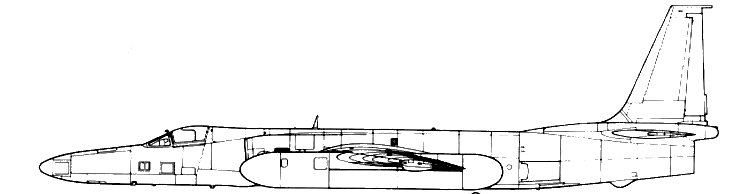 NASA ER-2
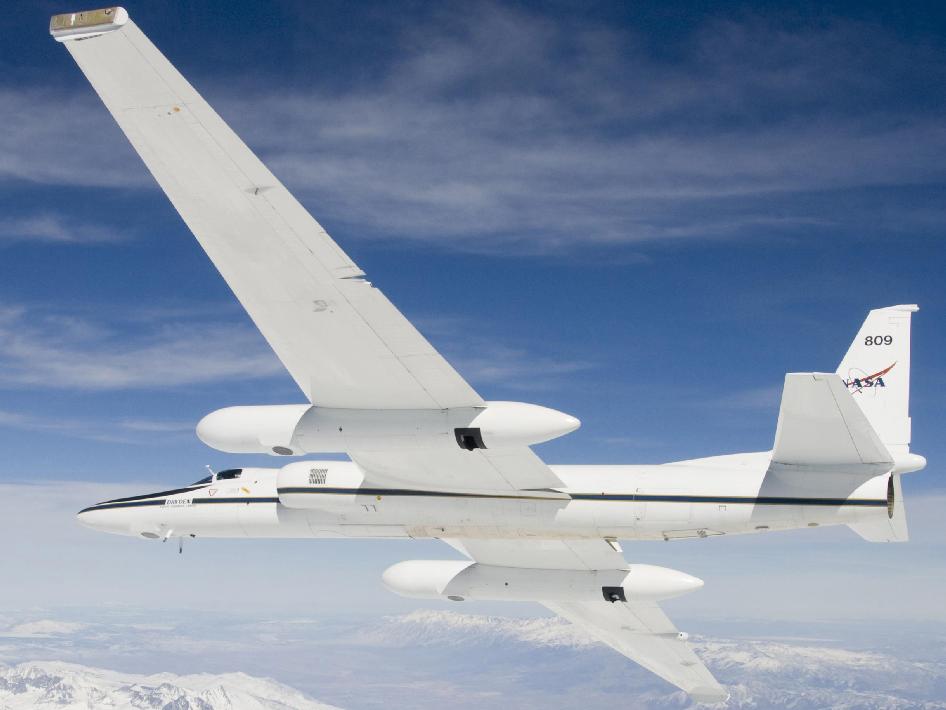 Altitude
69,000 ft
21 km
The telescope and robotic mount are in Superpod Aft-body.
The sensor enclosure and control computer are in Mid-body.
IRIS telescope views to port through Aft-body Zenith Viewport.
Superpod
Aft-body
Fore-body
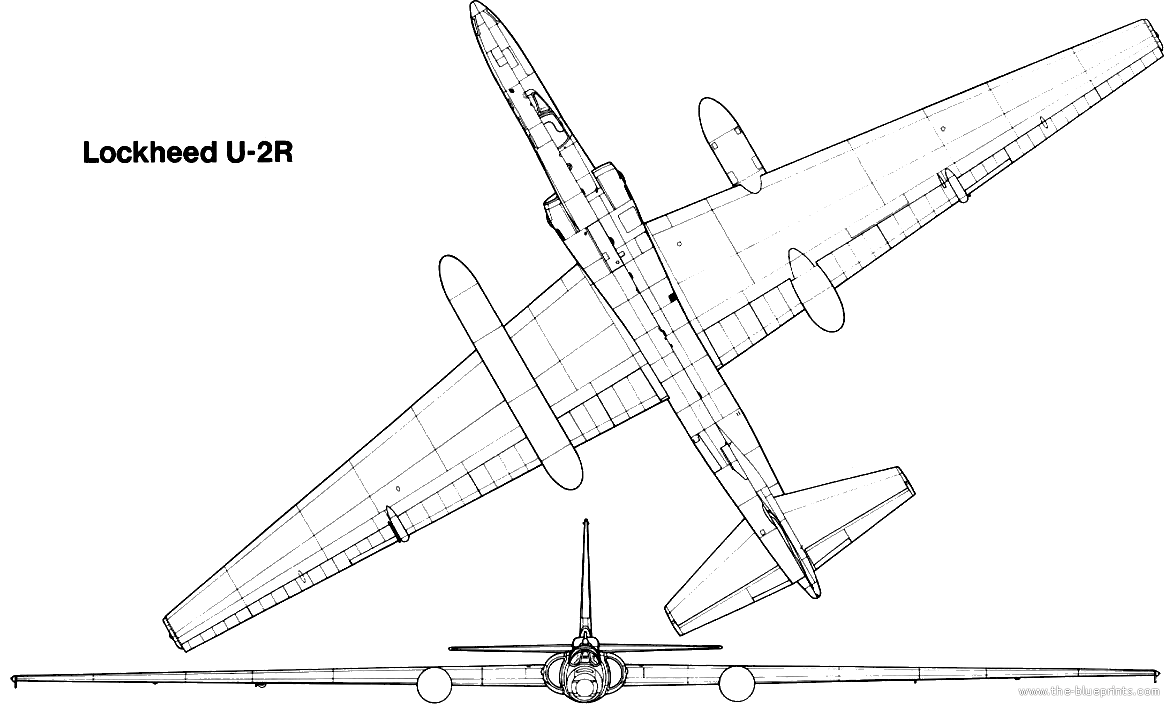 ABOVE
RIGHT
Mid-body
Aft-body
Zenith
Viewport
BELOW
RIGHT
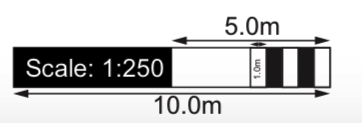 5
Instrument Subsystems
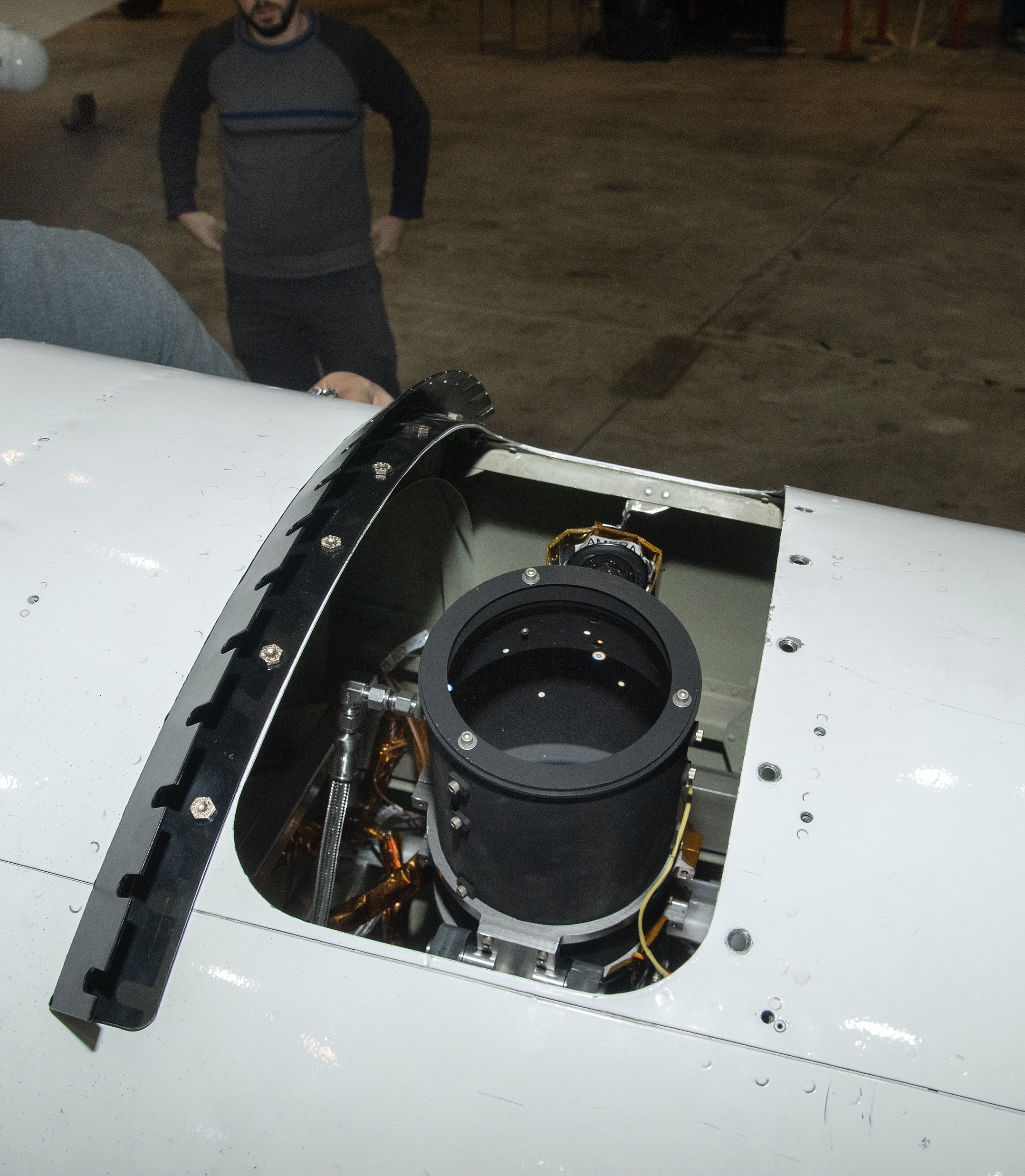 IRIS Telescope in view port
ARTEMIS – Autonomous, Robotic TElescope Mount Instrument Subsystem
Uses tracking camera on telescope and computer controlled PID loop.
Keeps telescope fixed on the Moon to within 0.1°.
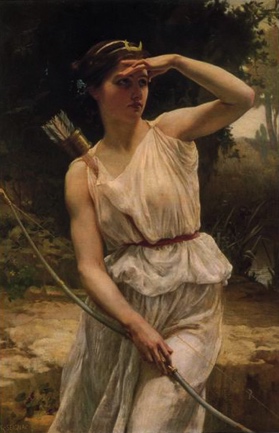 ARTEMIS Control Assembly
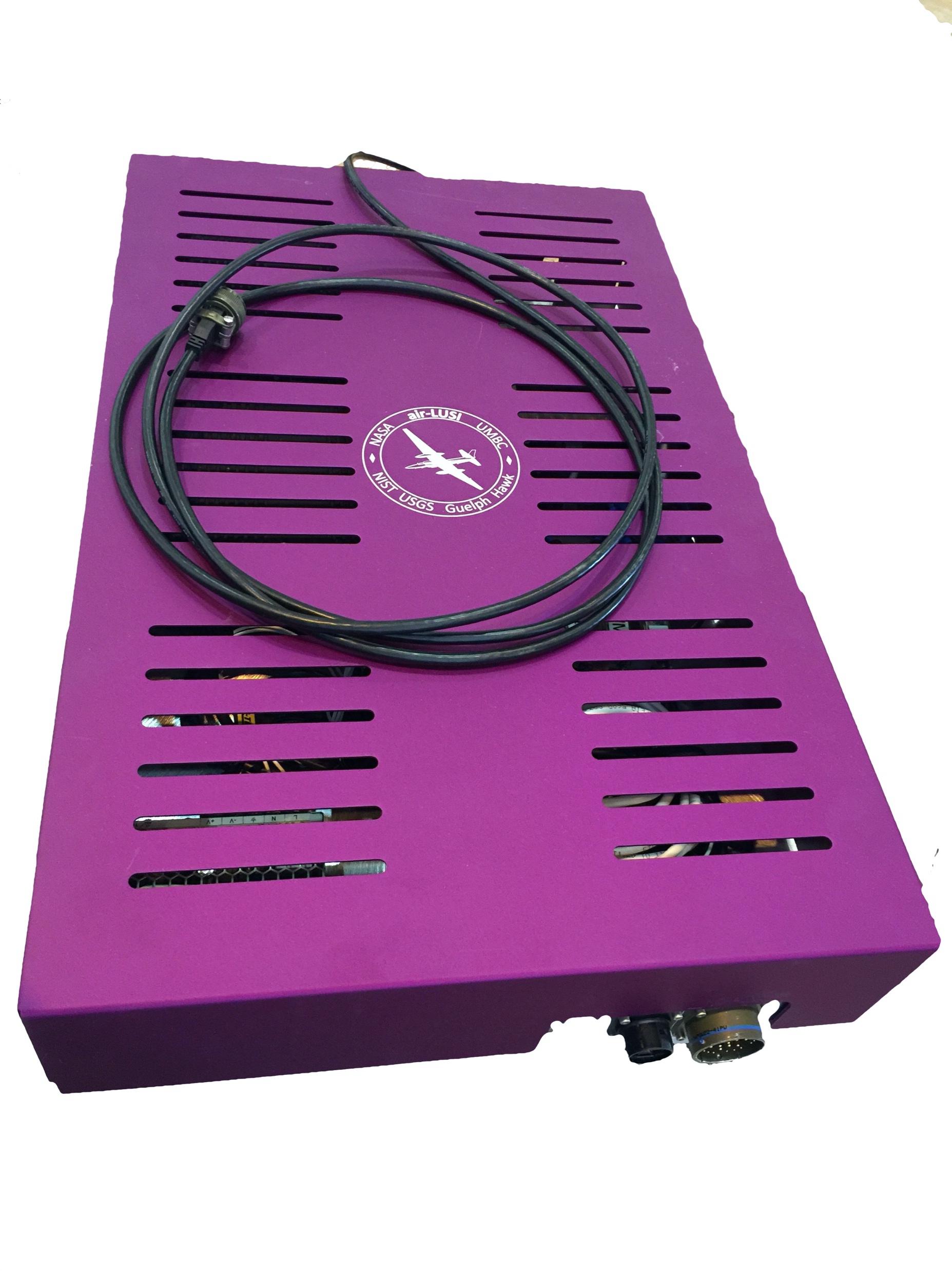 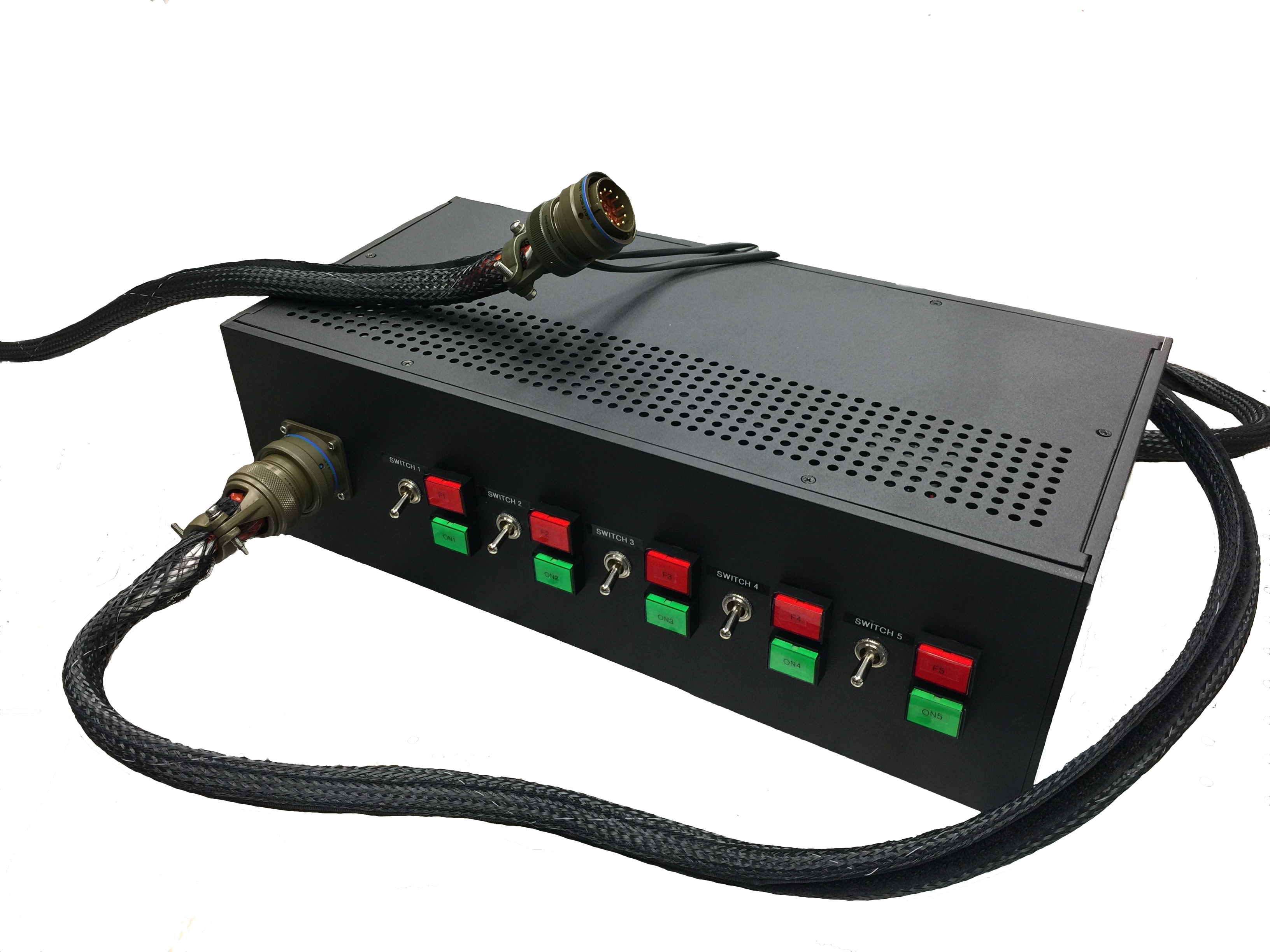 IRIS Telescope
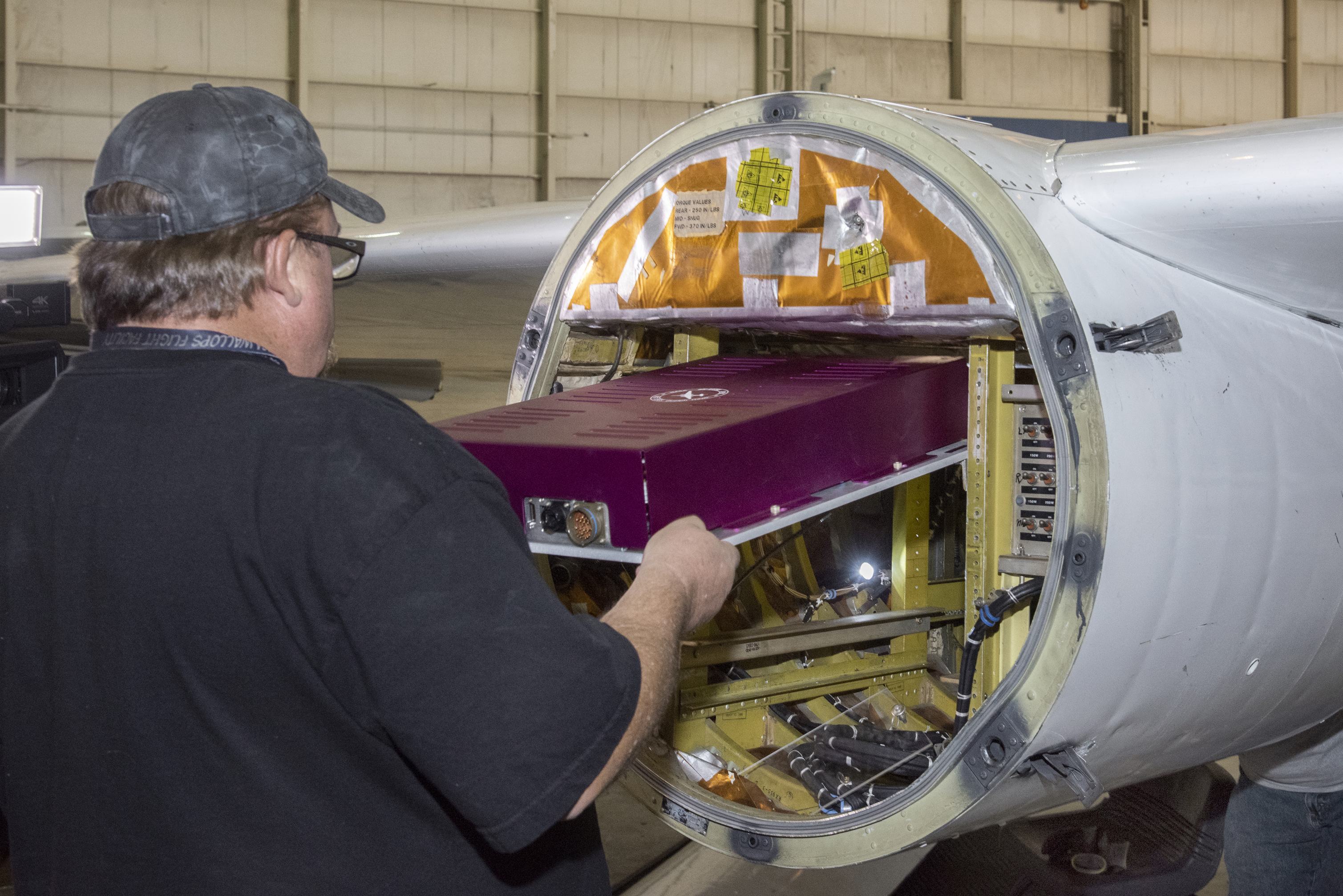 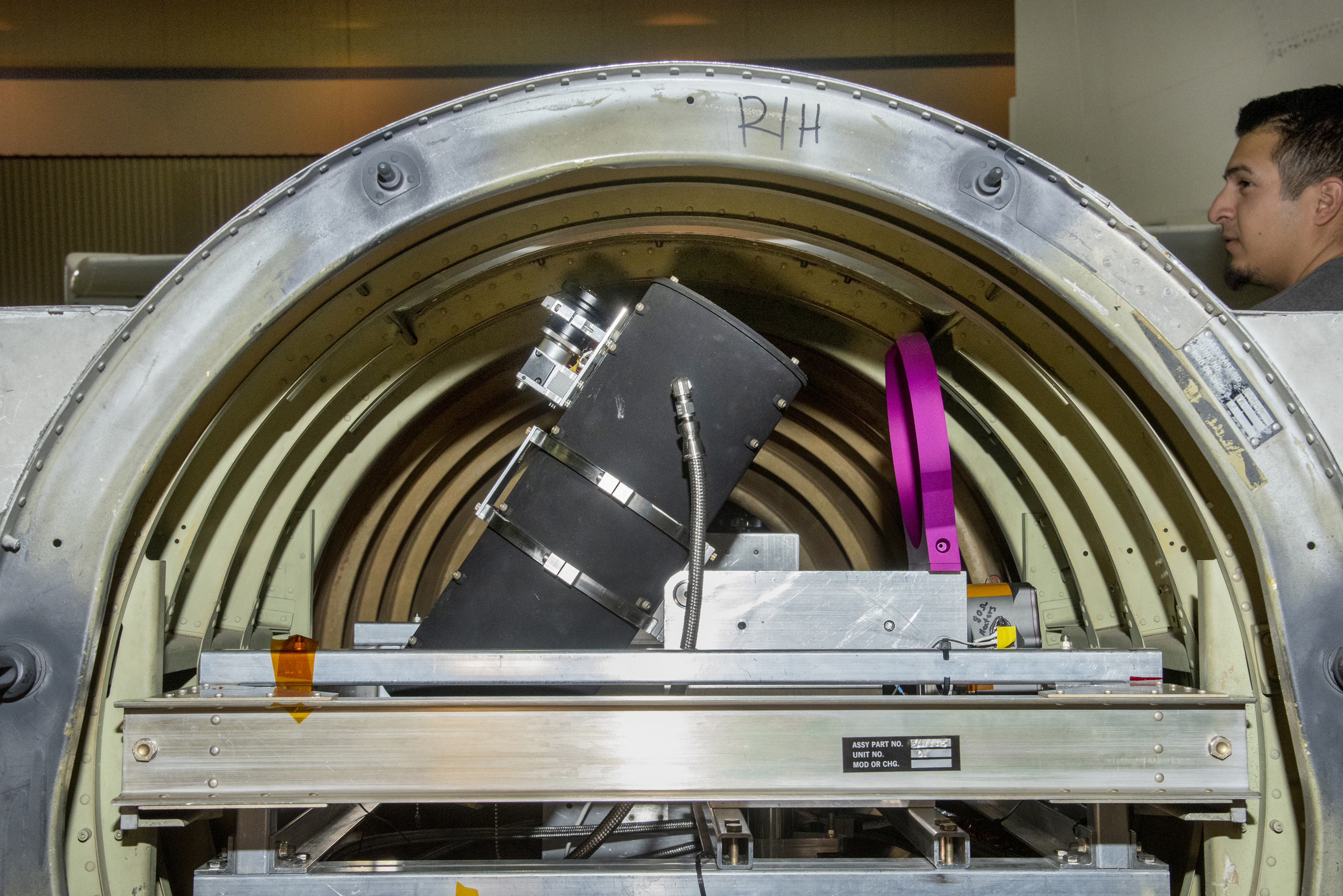 ARTEMIS
Tracking Camera
ARTEMIS Control Assembly
Installation
Pilot Switch Simulator
ARTEMIS Mount
IRIS – IRradiance Instrument Subsystem
A non-imaging telescope (integrating sphere at focal point).
Light fed via a fiber optic cable to a spectrograph.
On-board LED validation source.
Instrument enclosure keeps the spectrograph and validation source at surface-level P & T during flight.
IRIS Fiber Optics
Cable Harness
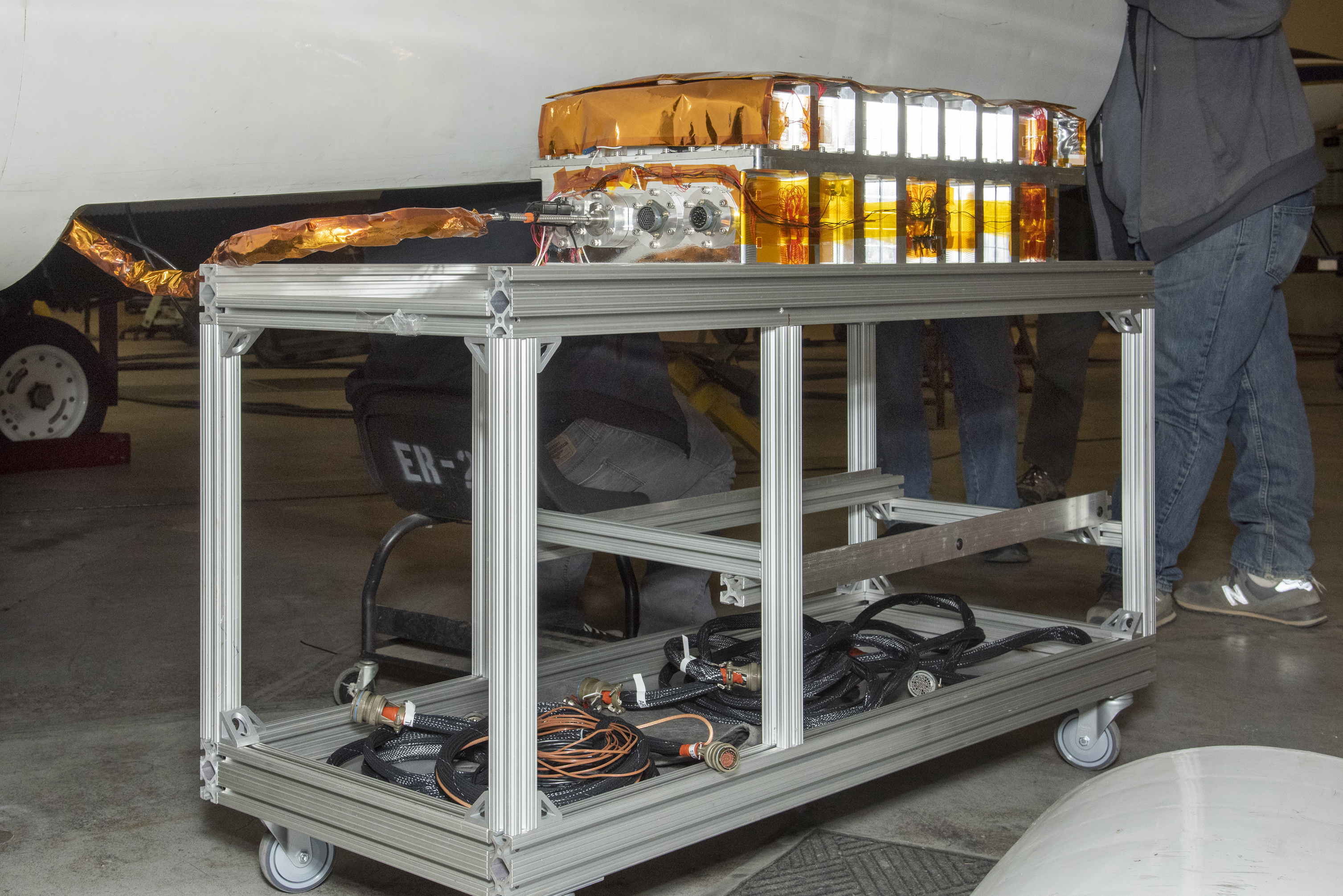 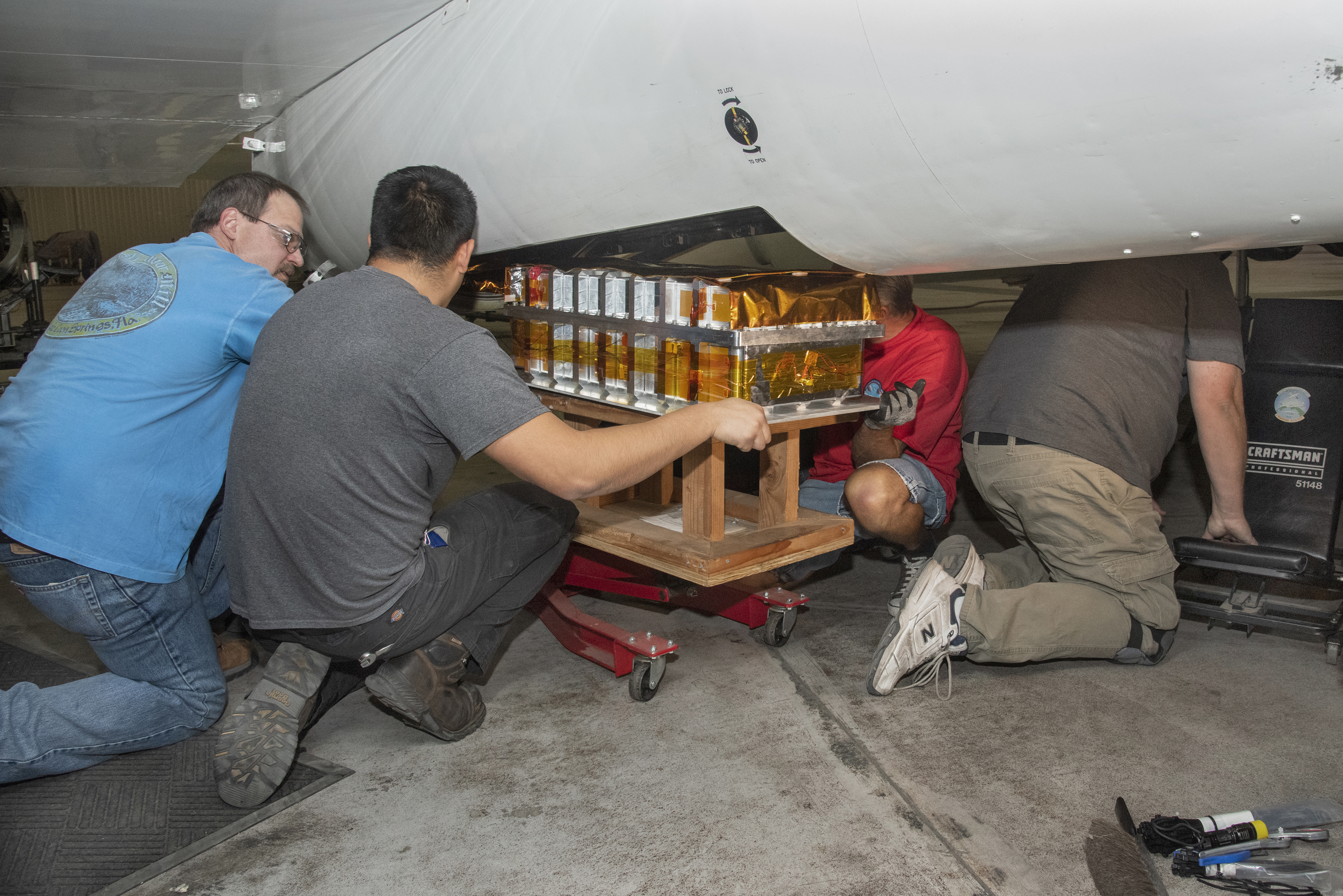 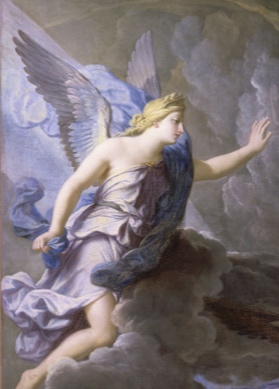 IRIS
Instrument Enclosure
IRIS Instrument Enclosure
Installation
6
[Speaker Notes: What is your critical path?  A bulleted list of steps to our objective.  Get h/w ready for engineering test for lunar obs late in May.]
Robotic Telescope
Air-LUSI
Robotic Telescope system employs a tracking camera and image recognition software to keep the telescope boresight continuously aligned with the Moon in flight to within 0.1°.
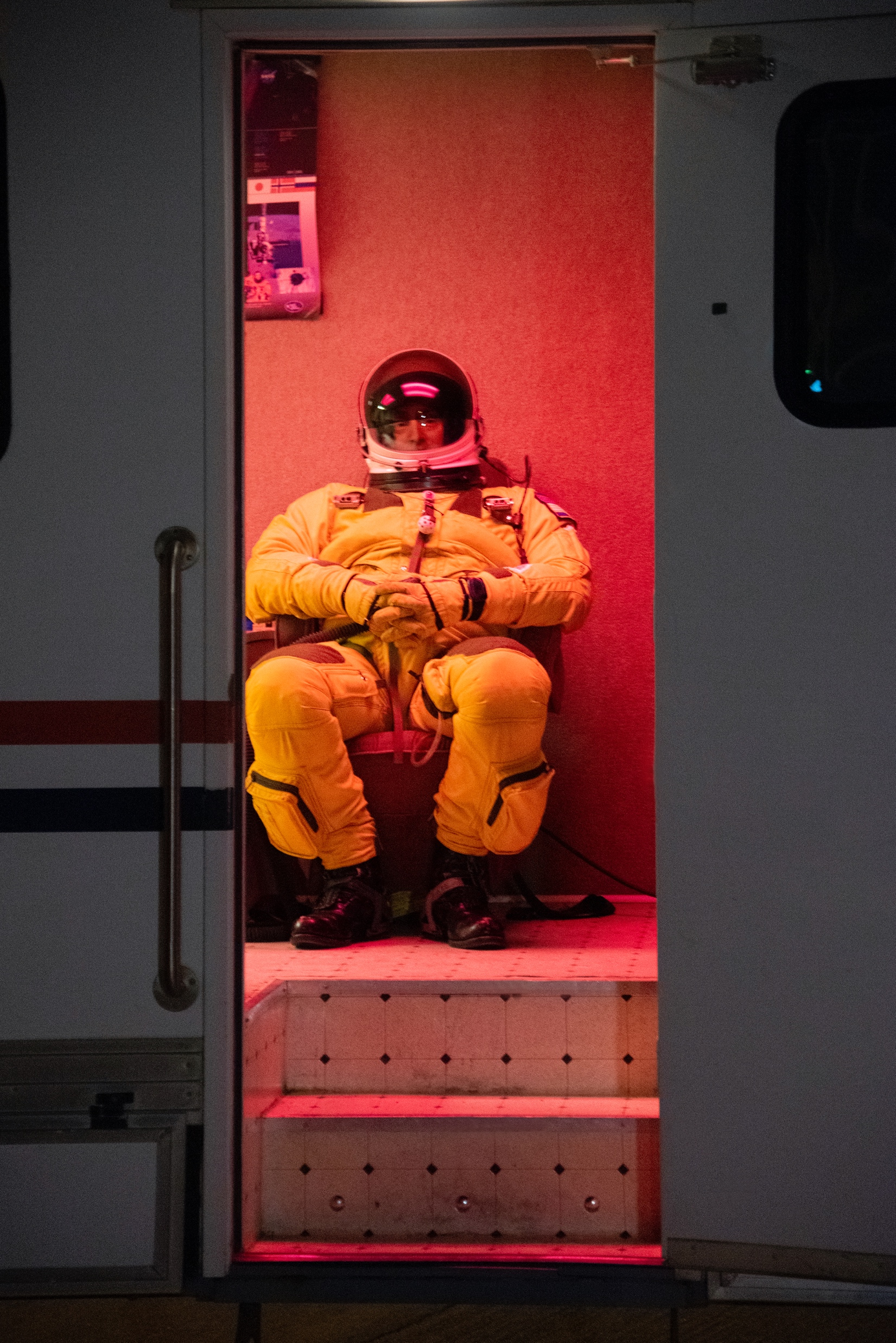 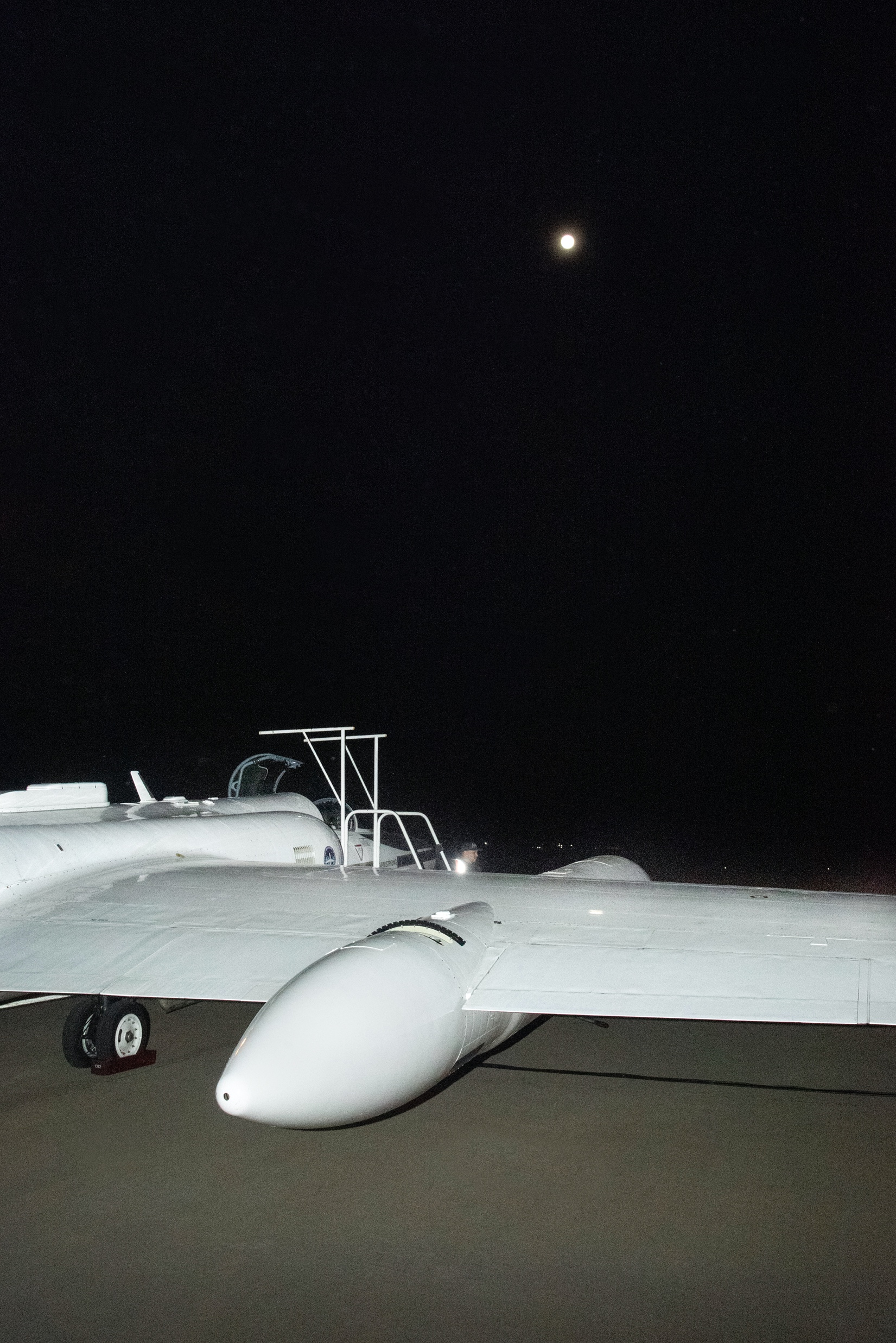 8
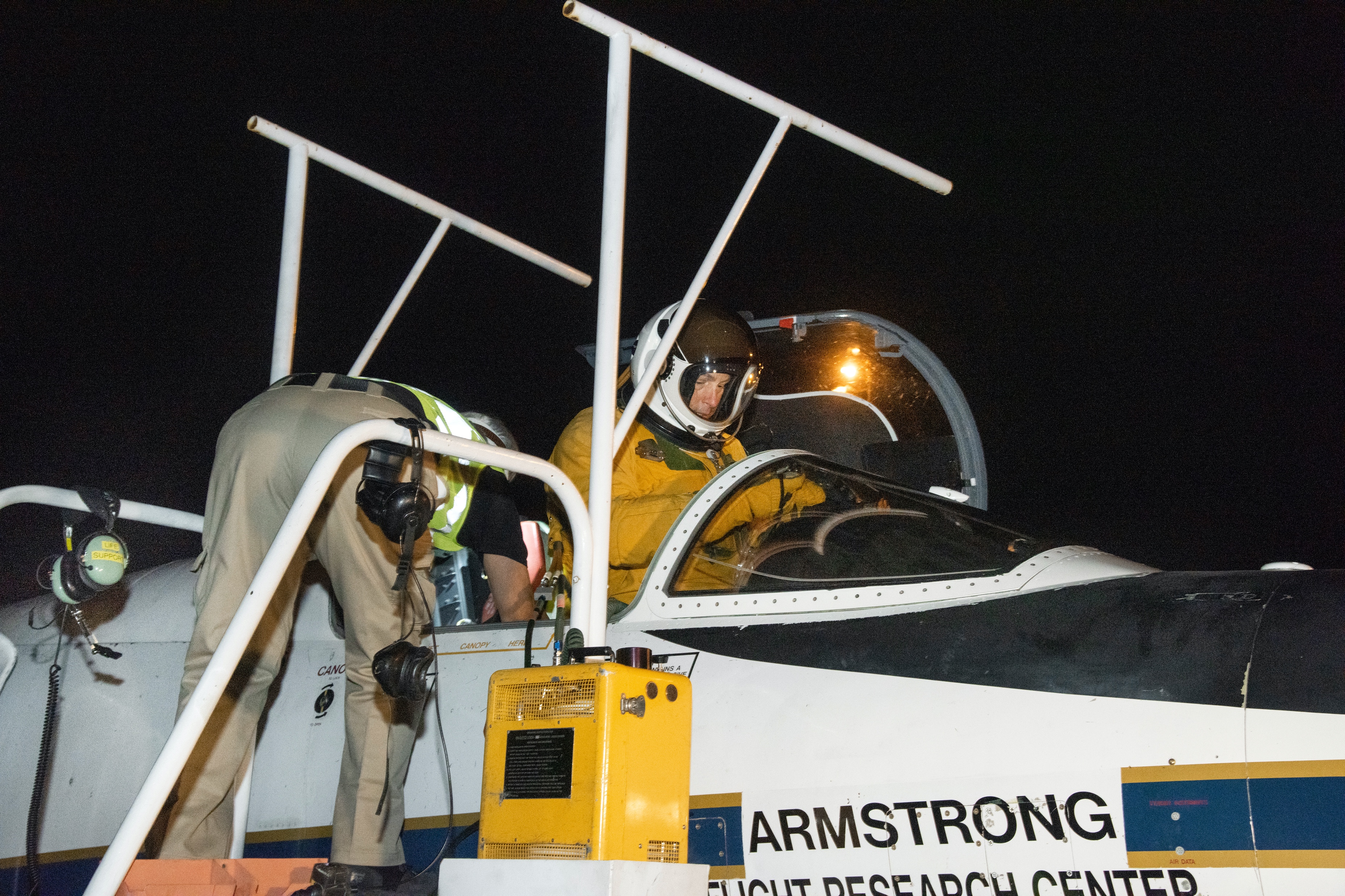 9
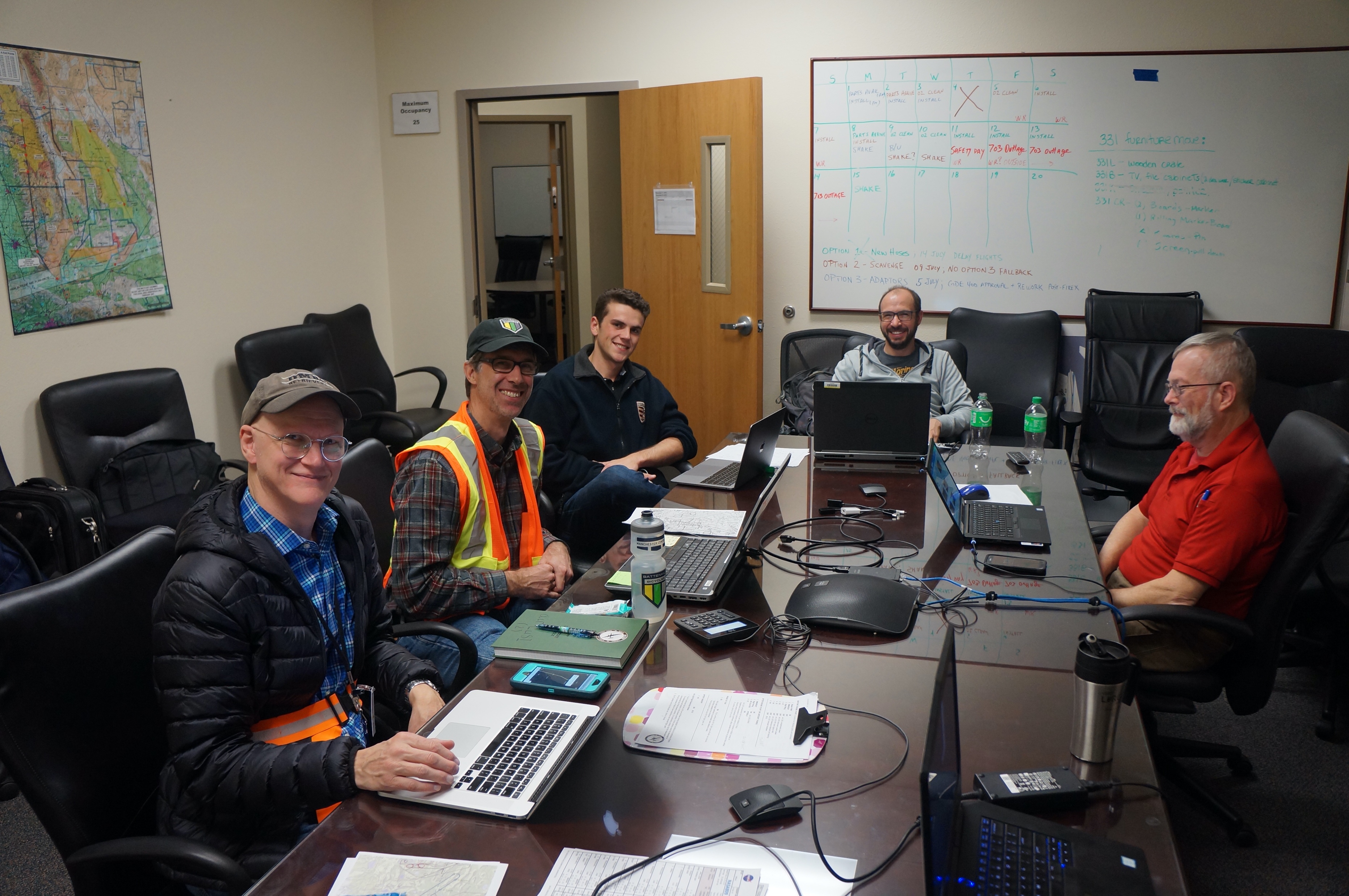 Mobile Pilot
Communication
Air-LUSI network
and telemetry
Robotics
Instrument
Function
Air-LUSI “Mission Control”
10
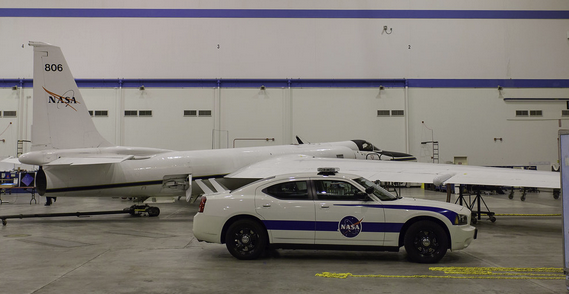 11
[Speaker Notes: This is the chase car.  Yes, those are fins on the back.  They're to let everyone know that this car can really fly down runaway.  Having been in the vehicle, they seem superfluous.

The mobile pilot (another ER-2 pilot) follows with plane in the car as it taxis to the runway.  Once there, he circles the plane before take off for a final check.  Then, we chase the plane down the runway during takeoff.  It's a short ride.]
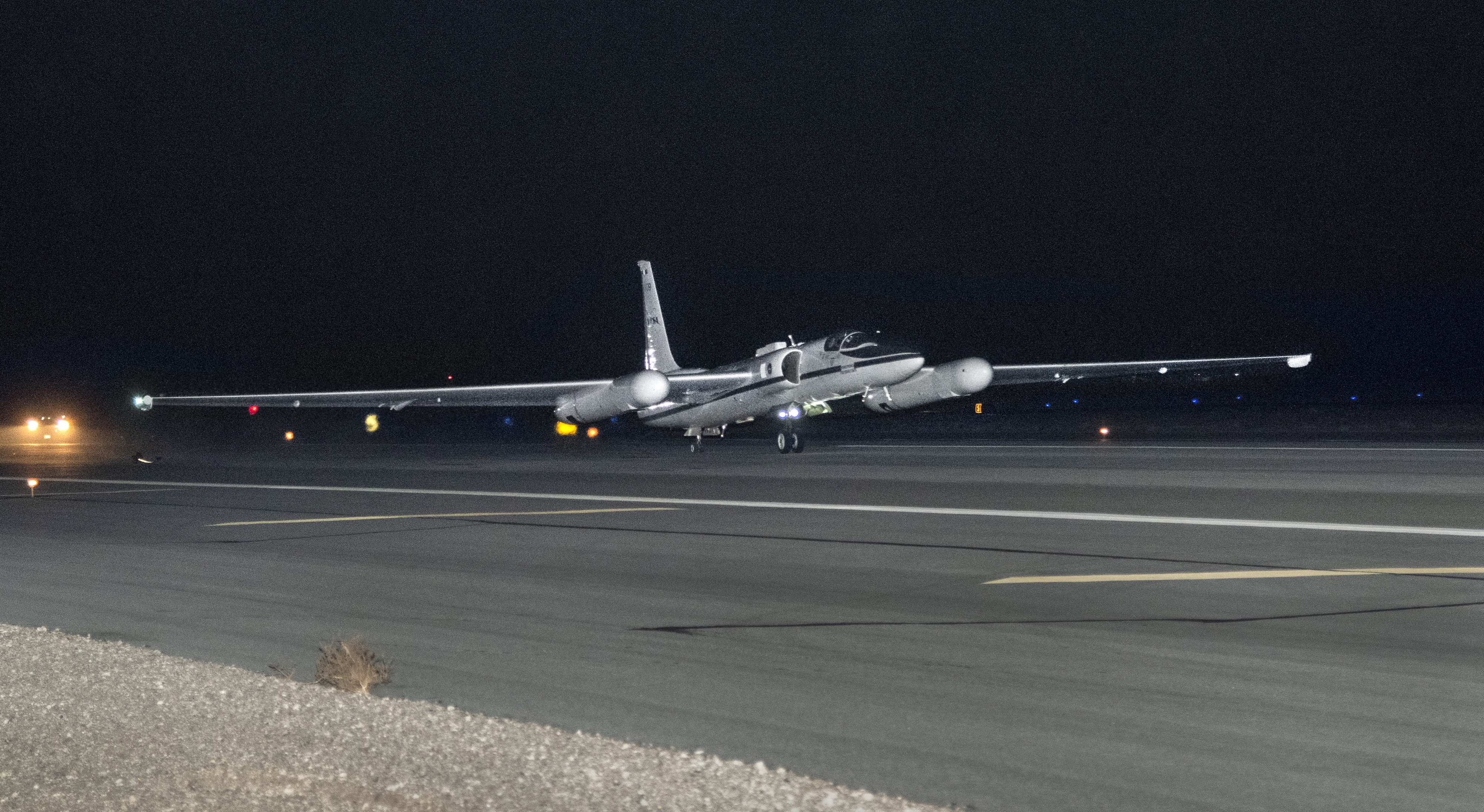 12
[Speaker Notes: The ER-2 can climb very rapidly.  It reaches 40K ft in about 10 mins.

I text to the team back in the control room in the hangar, now about a 1 mile away, that the plane has left the ground.  The response: We know.

The engine on the plane is very powerful, and very noisy.  Ear protection is entirely necessary.

The duration of the flight is 2 hours.  We wait either in the car or back in the hanger with the team, but return to the runaway just before landing.

Just as the plane reaches the start of the runway, the mobile pilot hits the gas, swerving in from the side and then pulls under the aircraft, which comes down in just front of us.]
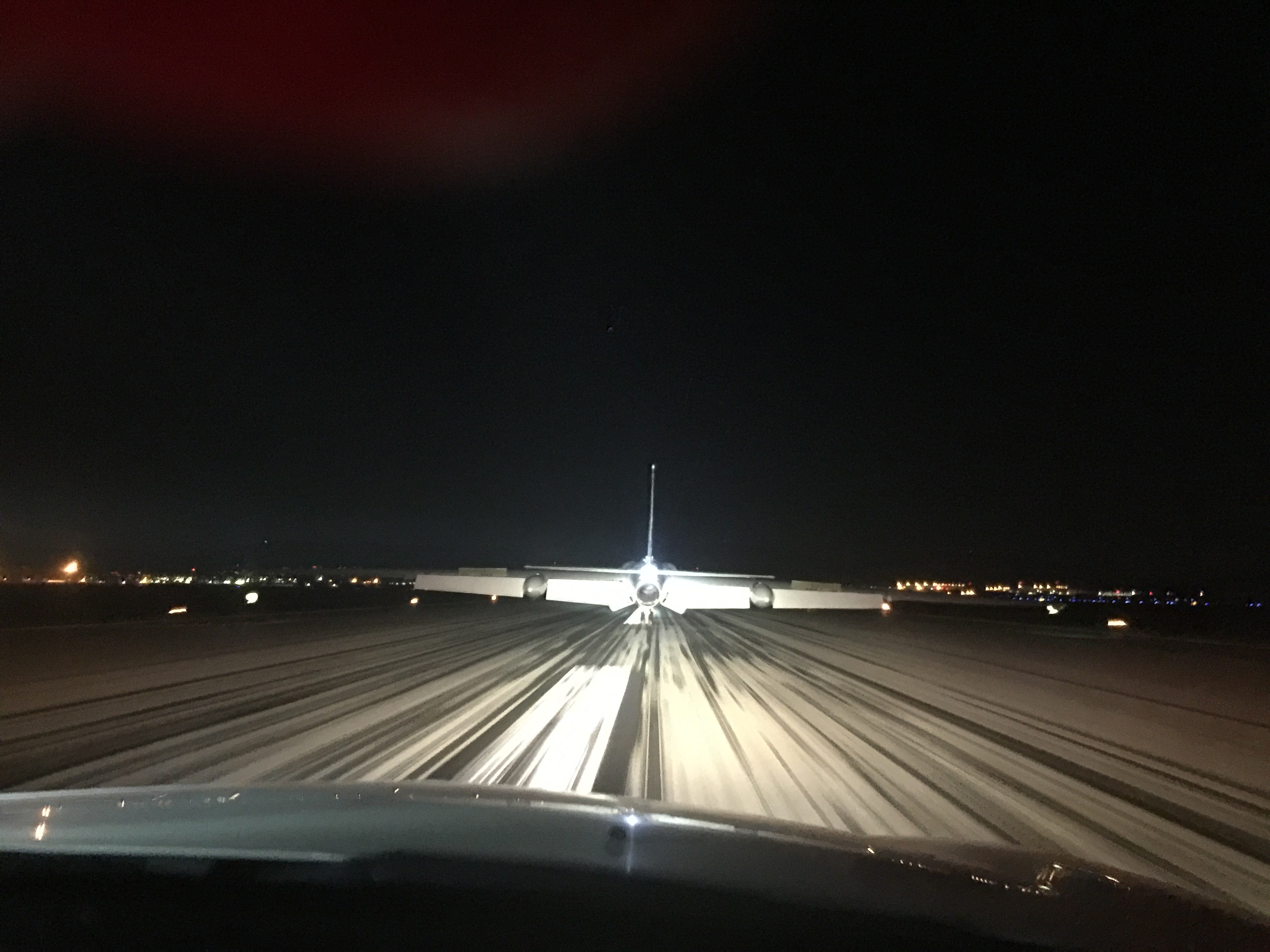 13
[Speaker Notes: The mobile pilot’s job is to provide guidance to the ER-2 pilot because the plane is an awkward craft to maneuver, especially with the limited visibility afforded by the spacesuit.

To keep up with the plane, the mobile pilot rapidly accelerates to triple digit speeds, one hand on the wheel, one hand on the radio talking to the pilot in the plane.

Did I mention that the driver is a jet pilot?  Trust me.  Afterwards, I didn't need coffee for the 3 AM post-flight pilot debrief.

But, independent of my adrenaline level, the entire team, was very excited to see the results.]
Initial Results
Air-LUSI
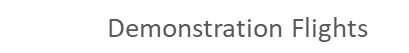 14
Initial Error Budget
Air-LUSI
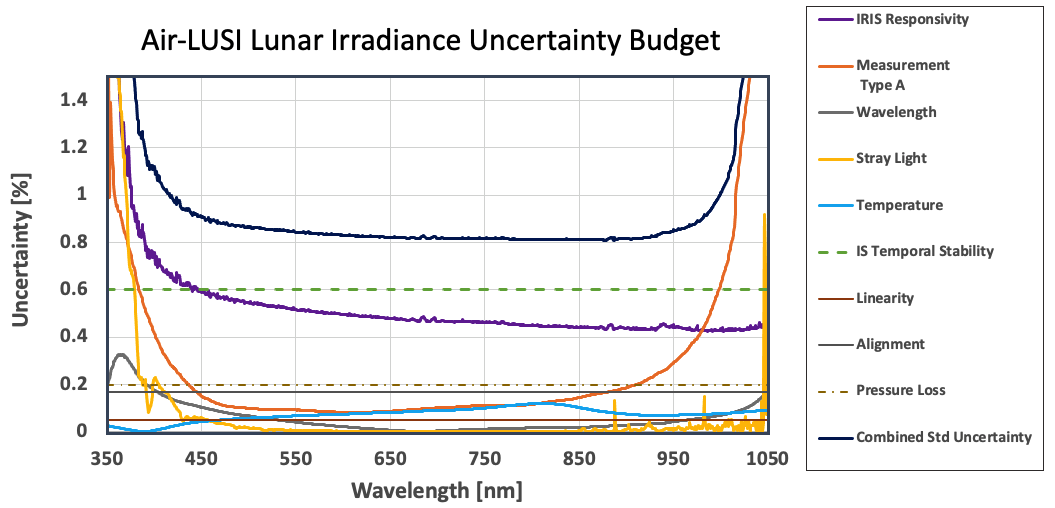 Initial Error Budget
Air-LUSI
MODTRAN atmospheric transmission for Air-LUSI flight 1
MODTRAN setup:
slant path to space from 21.215 km altitude, zenith angle = 22.047°
1976 US Standard Atmosphere, 380 ppmv CO2
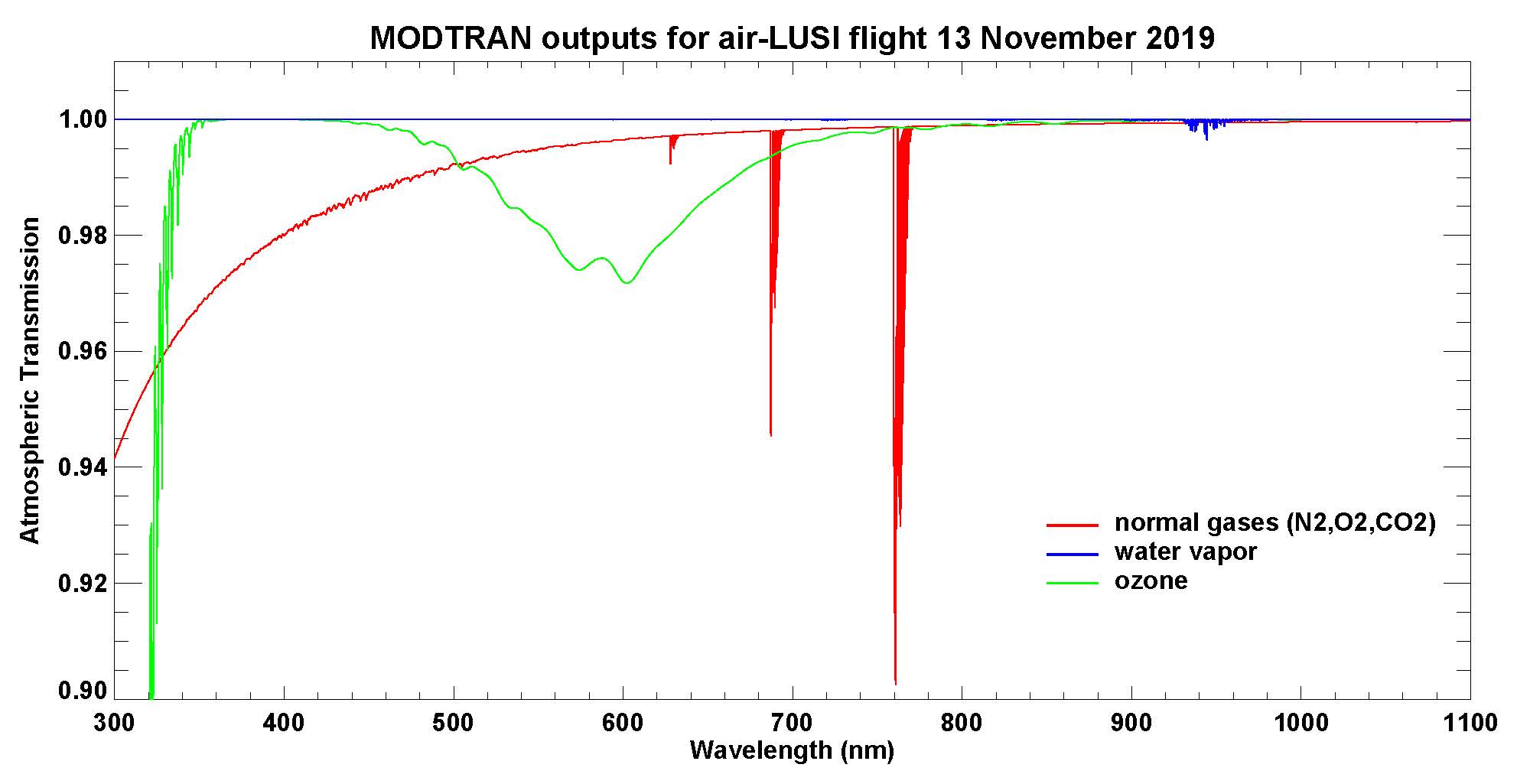 O2
16
Initial Error Budget
Air-LUSI
Error propagation for atmospheric correction:
The exo-atmospheric lunar spectral irradiance ELUSI  is computed by dividing the at-sensor lunar spectral irradiance by the transmission Ts as a function of λ.  The relative uncertainty is RSS with the at-sensor uncertainty of the transmittance.
Assuming a conservative 10% error in the model, maxima are given at the following wavelengths, which has a nearly insignificant impact on the at-sensor uncertainty.
17
Results & Status
Air-LUSI
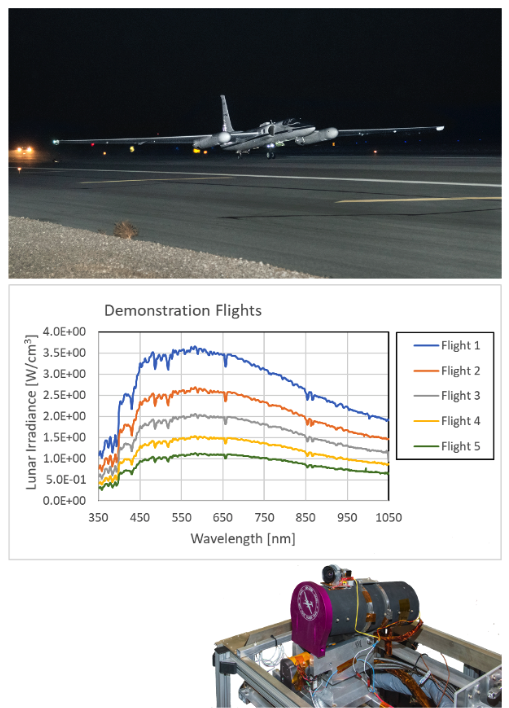 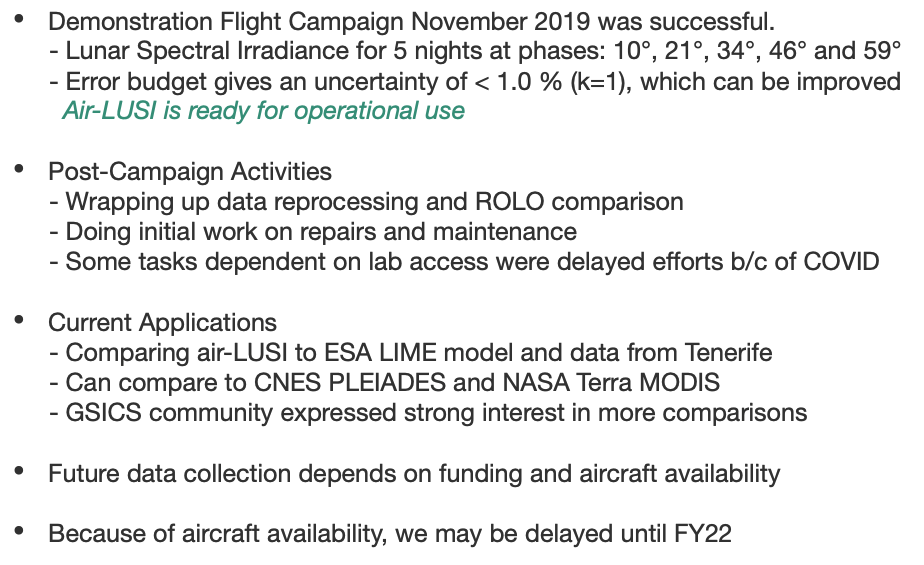 18
Thank You!
Air-LUSI
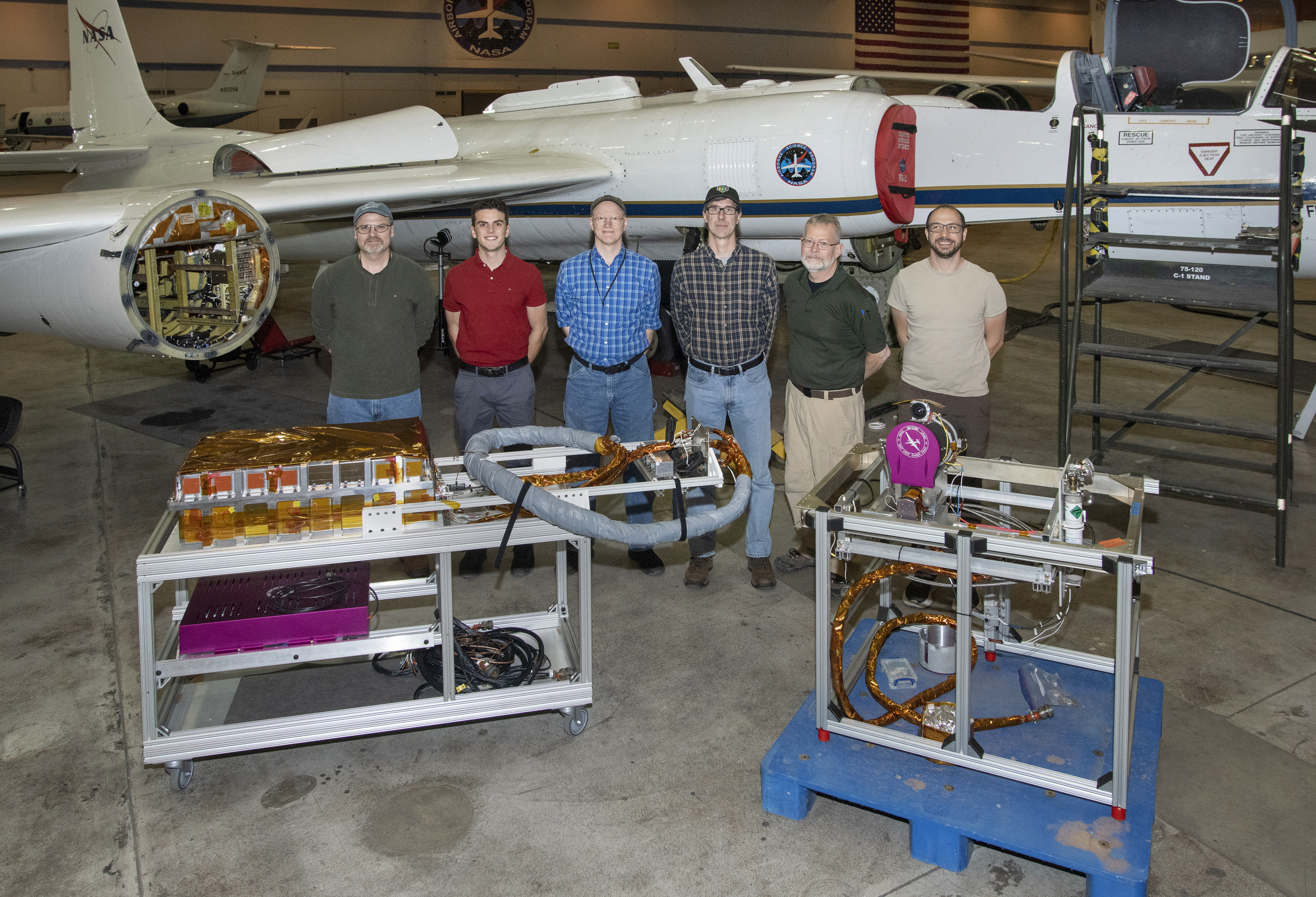 air-LUSI Team (Left to Right) – Steven Grantham, Andrew Newton, Kevin Turpie, John Woodward, Tom Larason, Stephen Maxwell (not shown: Steve Brown, Andrew Gadsden, Andrew Cataford, and Tom Stone)
19